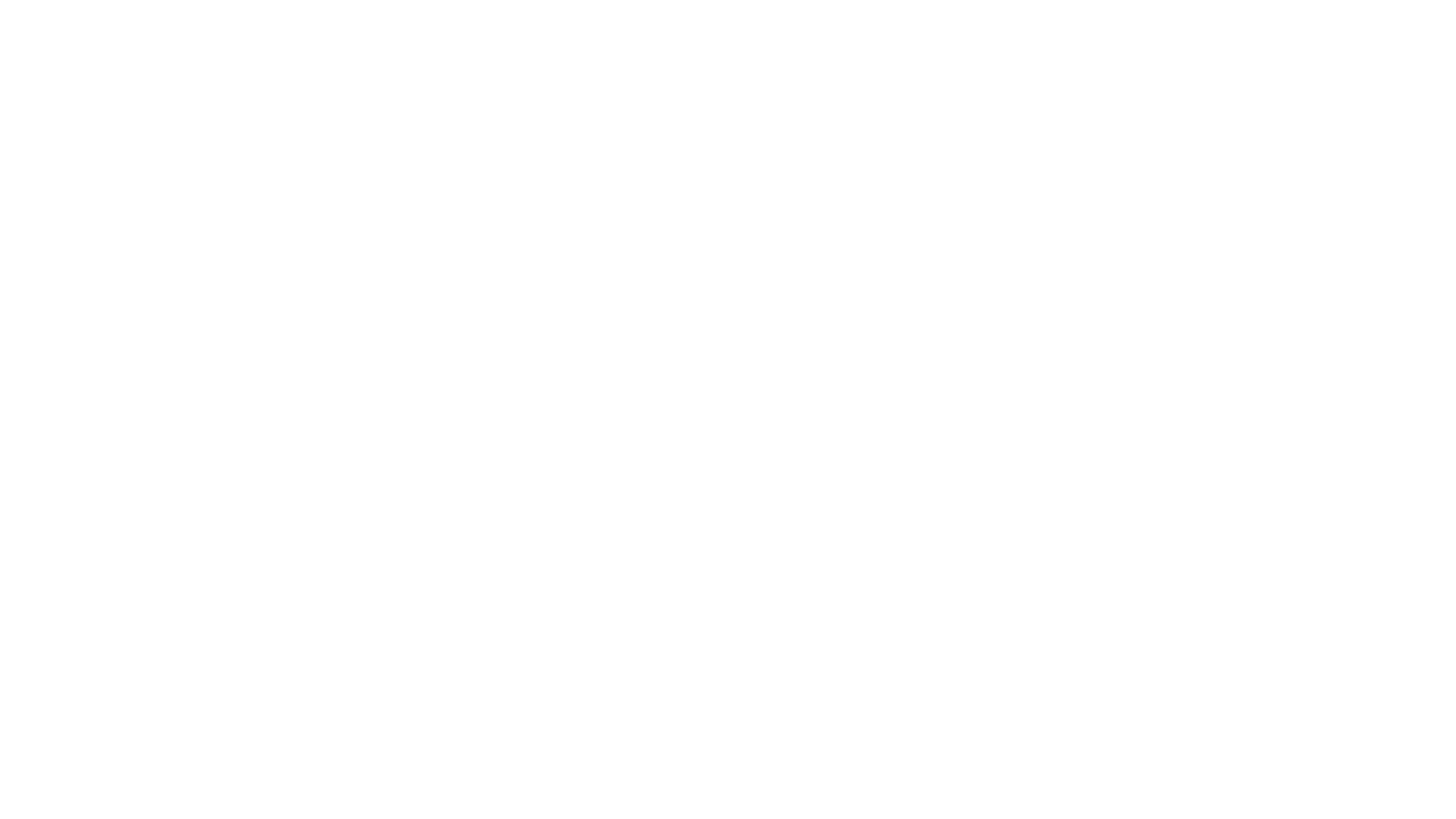 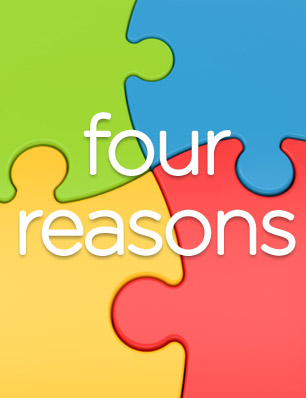 Why You Shouldn’t Give Up 
When the Going Gets Tough
Pt 2
Edward Church
November  14, 2021
Life Can Never Take You… 
            …Where Gods Grace Cannot Sustain You
                                          You Can RELAX in It!

Realize Nobody’s Perfect.
          Psalm 119:96, “Nothing is perfect except your words” (LB) 
Enjoy God’s Unconditional Love.
Let God Handle Things.
Act in Faith, not Fear. 
EXchange Your Perfectionism for God’s Peace.
Faith May Not Stop the Problem 
But It Will Bring Peace / Comfort / Help 
Takes Problem Out Of Our Hand / into God’s
Fear Will Never Stop the Problem 
But Extends / Compounds Problem 
Depletes Peace/ Comfort / Stays In Our Hand
Here are 4 Good Reasons… 
  …Why You Should Never Think of Quitting
You Will Not Be Remembered for the Things You Start But Rather, for the Things You Finish. 
In the Christian Race, You Are Not Rewarded Because You Finished First…
           …You are Rewarded Because You Finished Strong.
Tomorrow is a Better Day
“…though weeping may endure for a night, 
                               …joy will come in the morning”  -Psa 30:5
However Bad Things May Look Today…
       …Take Comfort that Tomorrow Will Be a Better Day. 
It May Be Friday Now… 
             …But Sundays Coming
Trust in the Lord w- All Your Heart/ Lean Not On Your Own
   Understanding…
          …Before You Know It, 
                   …Things Will Suddenly Start to Make Sense
Hope is the Raw Material for Faith
Faith Can Move Mountains, Hope Moves Faith
Realize…
The Devil Will Do Anything In His Power to Make You Hopeless 
Unrelenting disappointment leaves you heartsick, but a sudden good break can turn life around. Proverbs 13:12 (MSG) 
As Long As You Are Still Alive, Hope Has a Chance
Hold On to Your Faith No Matter What And You Will See…
No Friction, No Movement
There is Positive and Negative Friction 
Many are the afflictions of the righteous: but the LORD delivereth him out of them all.   Psalm 34:19 (KJV)     Affliction= Neg Friction
Iron sharpeneth iron; so a man sharpeneth the countenance of his friend.  Prov 27:17 (KJV)    Sharpen (friction)= Positive Friction
Brothers and sisters, I do not consider myself as having taken hold of this. But this one thing I do: forgetting what is behind and straining toward what is ahead, Phil 3:13 TLV =Positive Friction
He Will Never Leave You
Let your conversation be without covetousness; and be content with such things as ye have: for he hath said, I will never leave thee, nor forsake thee Hebrews 13:5 (KJV)       Emotionally or Physically
Hebrews 13:5 (AMP) 5  Let your character or moral disposition be free from love of money [including greed, avarice, lust, and craving for earthly possessions] and be satisfied with your present [circumstances and with what you have]; for He [God] Himself has said, I will not in any way fail you nor give you up nor leave you without support. [I will] not, [I will] not, [I will] not in any degree leave you helpless nor forsake nor let [you] down (relax My hold on you)! [Assuredly not!]
You are Doing Better Than You Think You Are.
Your emotions will lie to you.
The enemy will lie to you.
Stop looking outward and looked upward. 
You are Further Along Than You Think You Are.
Though you aren’t where you want to be. 
Thank God you aren’t where you were
God is Doing More Than You Currently See.
Don’t let what’s wrong with the circumstances around you keep you…
                           …from worshiping the God who is alive within you. 
What you are going through is preparation for what He will do through you.
There are People In Your Path That Need What You Have.
We will lose our WAY when we lose our WHY.
Stop Carrying the Burden. Share the Burden.
It’s not the burden that will crush you. 
It’s how you carry it that will make all the difference. 
When the Burden is Too Heavy we need share our burdens -Gal 6:2
God Never Lies…..
You Have His Word On It!!!
You are doing better than you think you are.
You are further along than you think you are.
God is doing more than you currently see.
There are people in your Path that need what you have.
Stop carrying the burden. Share the burden.
Hebrews 10:35-36, “So do not throw away your confidence; it will be richly rewarded. You need to persevere so that when you have done the will of God, you will receive what he has promised.”
Don’t Give Up… Don’t Give In. 
The Resistance Is Often the Fiercest…
                                 …Right Before the Breakthrough.